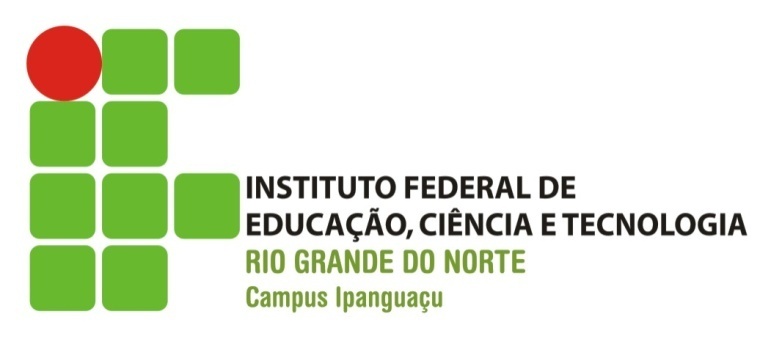 MOTIVAÇÃO
Psicologia Escolar 
Psicóloga Camilla Lima – CRP 17/1535
MOTIVAÇÃO
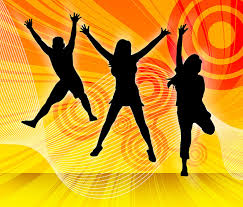 O que é motivação?
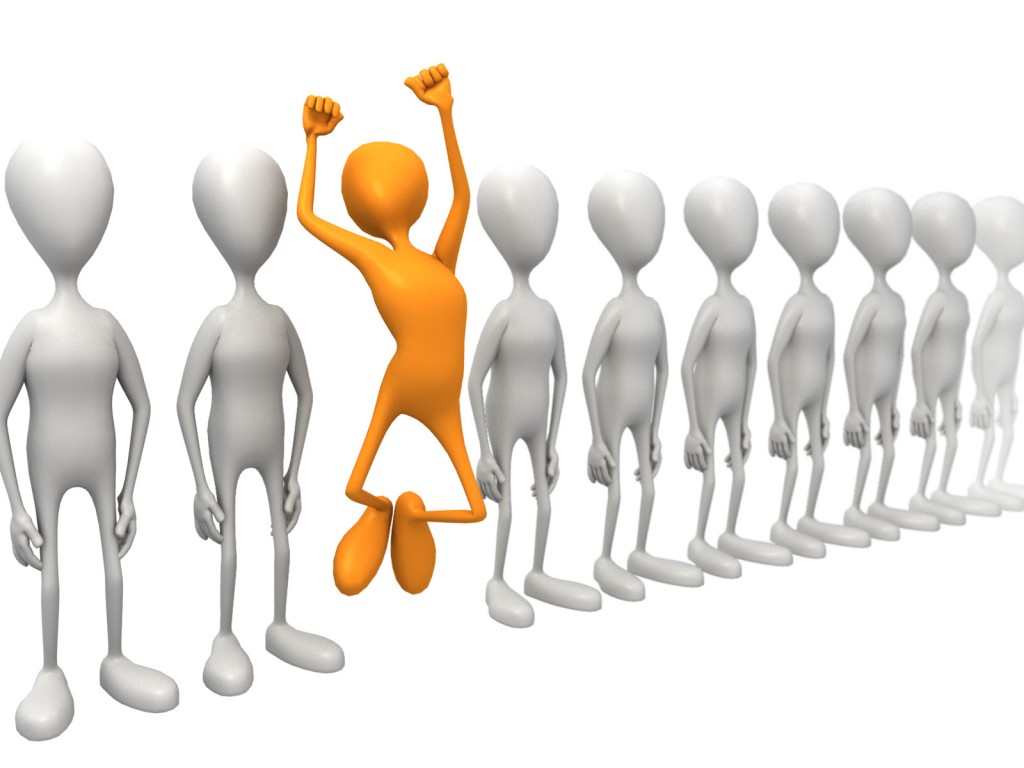 A motivação vem de dentro do indivíduo ou é o ambiente que o motiva?
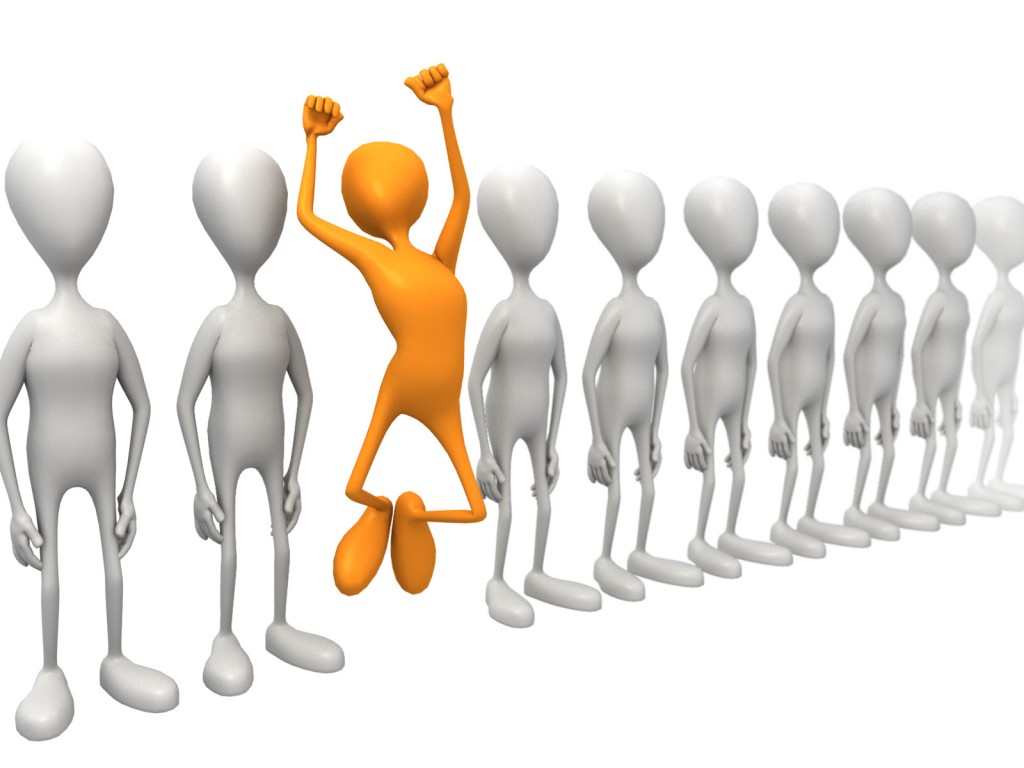 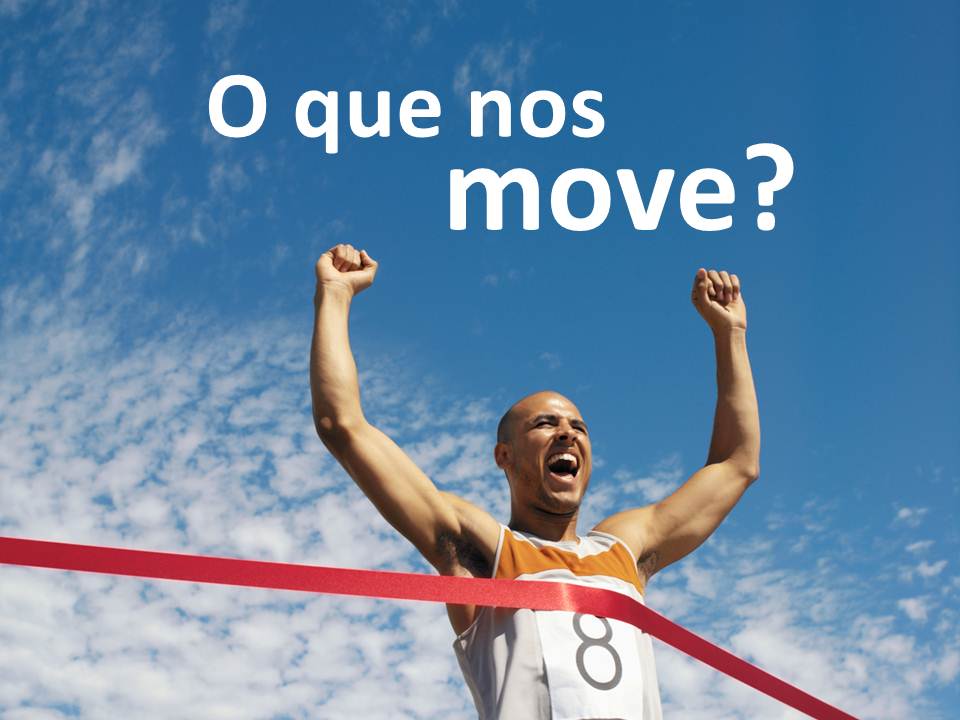 O que nos desmotiva?
Percepção distorcida do mundo;
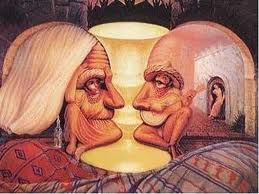 O que nos desmotiva?
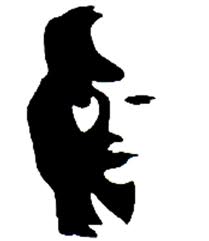 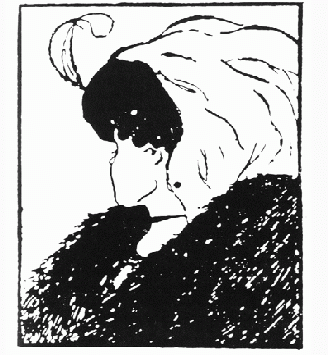 O que nos desmotiva?
Percepção distorcida de si mesmo;
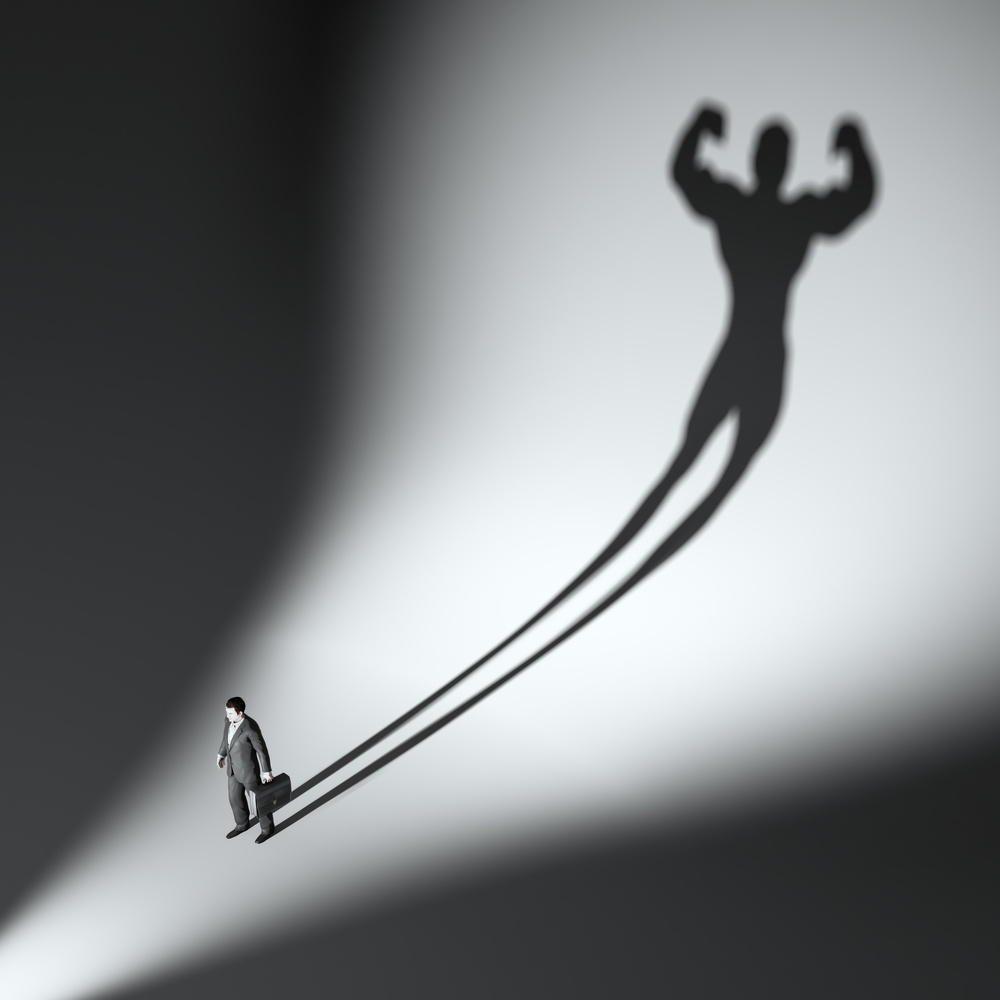 O que nos desmotiva?
Auto-imagem;
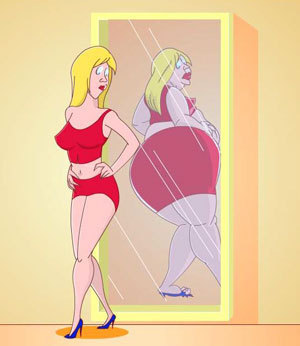 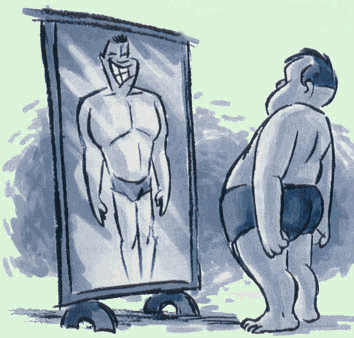 O que nos desmotiva?
Auto-estima;
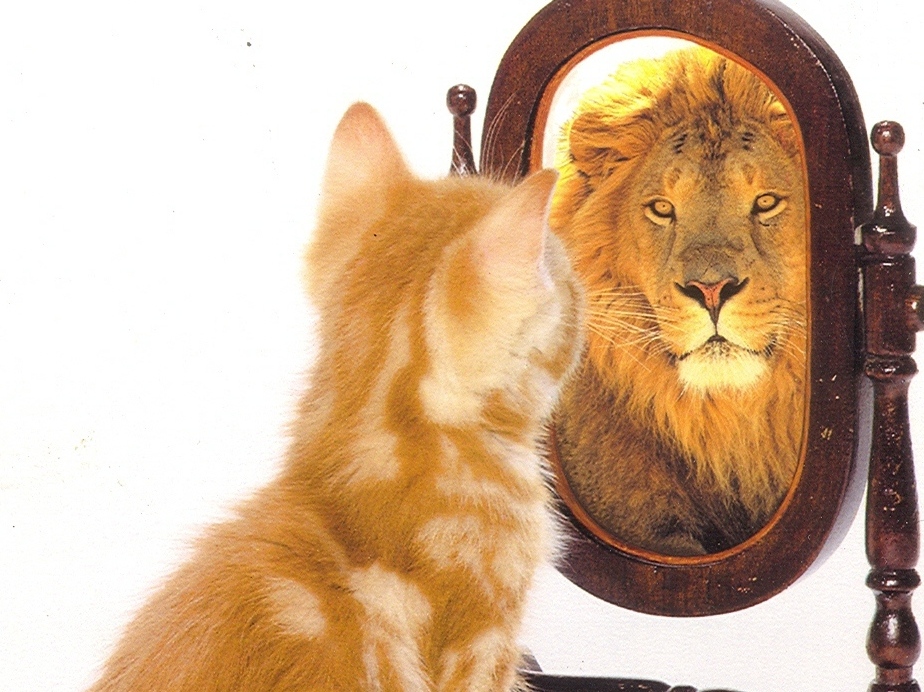 O que nos desmotiva?
Pensamentos negativos;
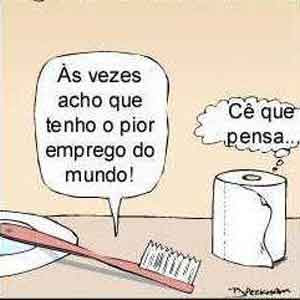 O que nos desmotiva?
Falta de perspectiva para o futuro;
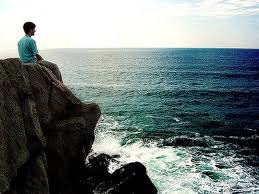 O que nos desmotiva?
Falta de metas;
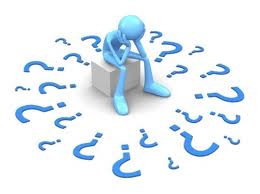 Motivação  é  o  processo  responsável  pela 
intensidade, direção e persistência dos esforços de uma pessoa para alcançar uma determinada meta. 
(Robbins, 2005)
Motivação nas Organizações
Motivar as pessoas: um dos maiores desafios 

Motivação humana não é um traço da personalidade.

A motivação é resultado da interação entre indivíduo e a situação que o envolve.

A mesma pessoa pode ter diferentes níveis de motivação ao longo do tempo.
Motivação
Você já se motivou e se desmotivou na vida em uma determinada atividades?
O QUE É MOTIVAÇÃO?
Motivação nas Organizações
Desejo de exercer altos níveis de esforço em direção a determinados objetivos organizacionais.




Elementos fundamentais da Motivação:

Objetivos organizacionais
Esforço (bem direcionado)
Necessidades individuais
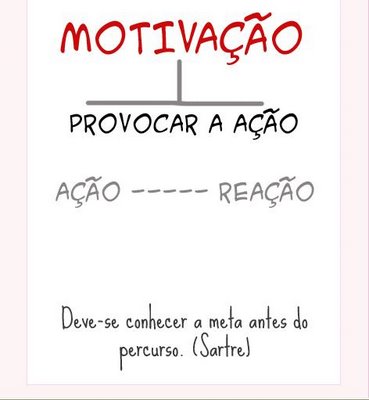 “Motivação é aquilo que te mantêm seguindo. É aquilo que mantêm você firme nos seus propósitos mesmo quando tudo e todos estão contra você. Motivação é o que faz você ficar até 4 horas da manhã estudando pra uma prova. É o que faz você trabalhar até tarde pra conseguir uma promoção”
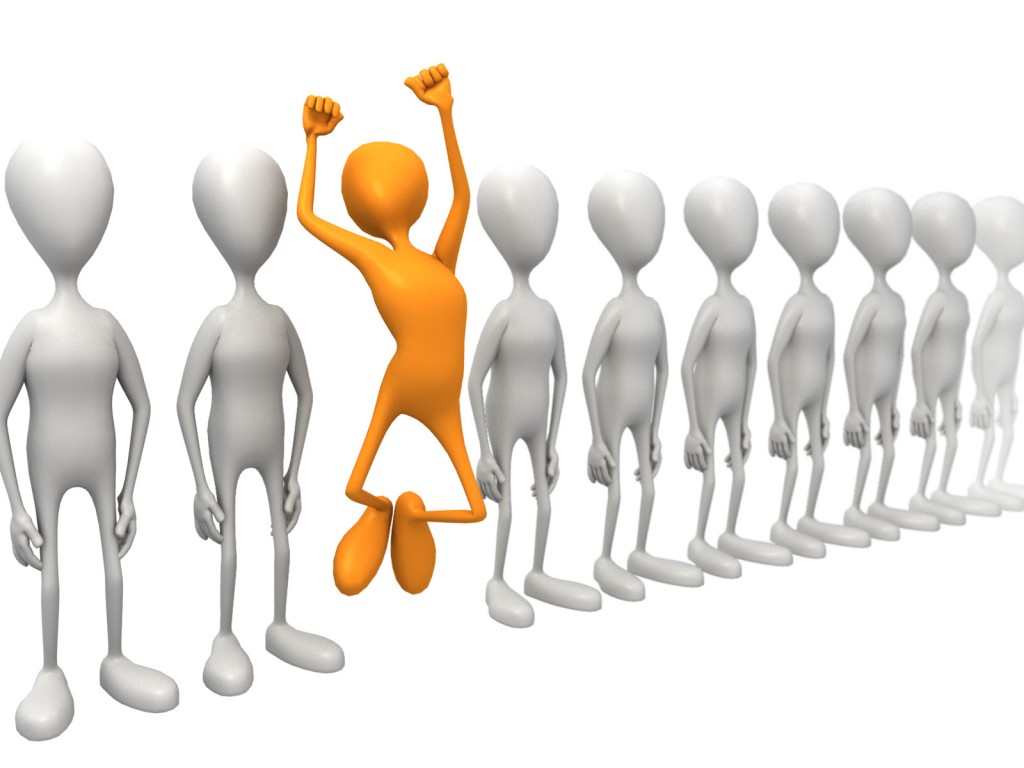 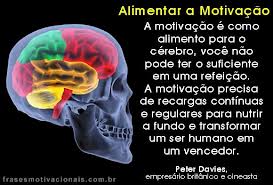 CICLO MOTIVACIONAL
Ciclo Motivacional: indivíduo motivado estará sempre em estado de tensão
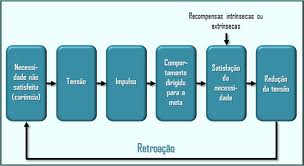 Ciclo Motivacional
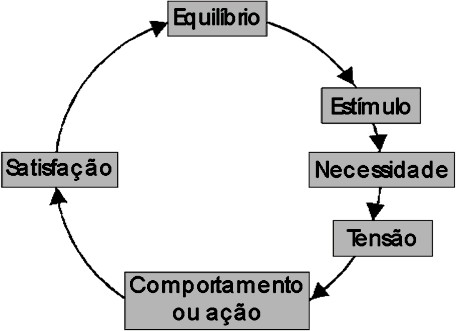 Teorias de conteúdo da Motivação
Teorias de conteúdo da Motivação (necessidades e incentivos p/ gerar motivação)

Foca as necessidades e incentivos que geram o comportamento

Teoria da Hierarquia das Necessidades (Maslow)

Teoria dos 2 fatores: Higiênicos e Motivacionais (Herzberg)
Teoria da Hierarquia das Necessidades (Maslow)
Motivação nas Organizações
Teoria da Hierarquia das Necessidades (Maslow)
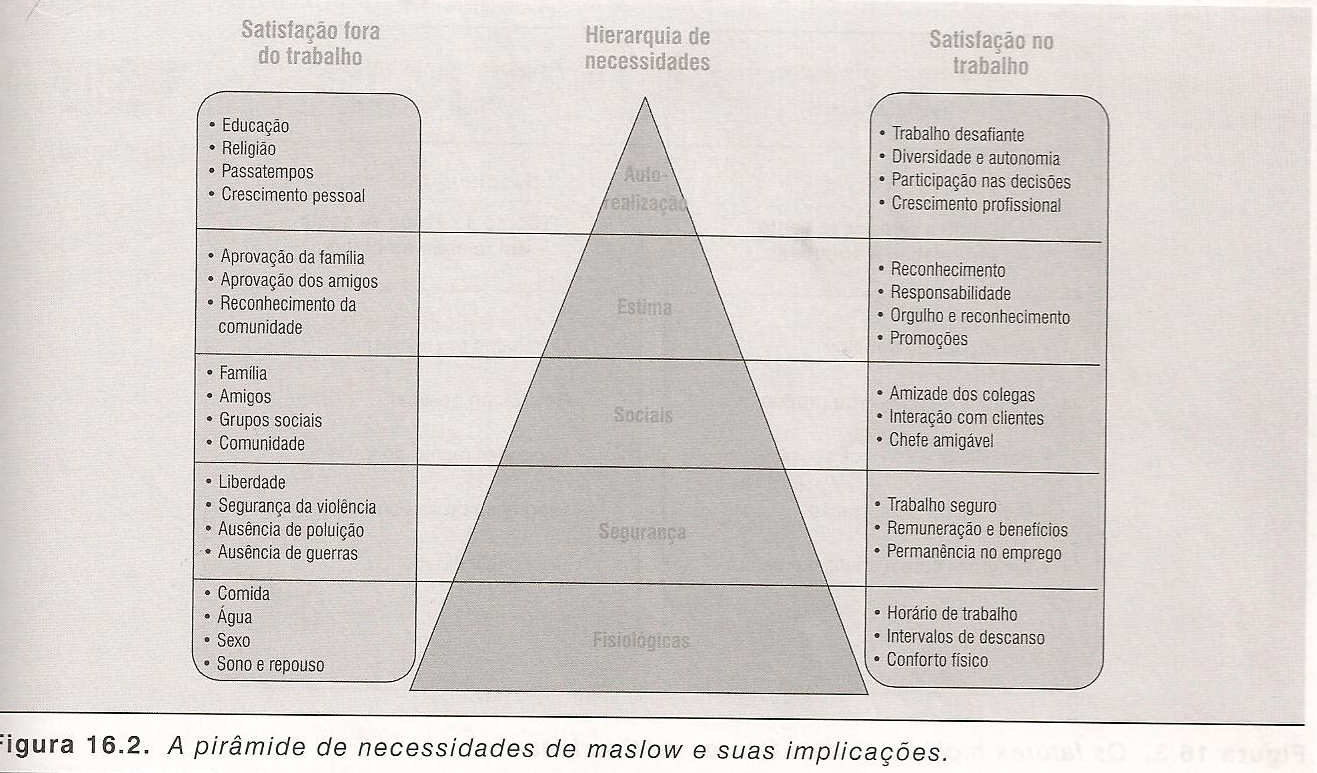 Teoria da Hierarquia das Necessidades
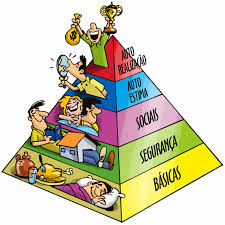 Teoria dos Fatores Higiênicos e Motivacionais - Herzberg
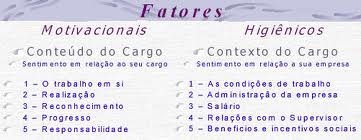 Fatores satisfacientes e insatisfacientes
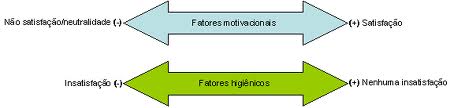 Teoria de Processos de Motivação
Essas teorias procuram verificar como o comportamento é ativado, como é dirigido, como é mantido e como termina.

As principais teorias de processo são: Teoria da Equidade e Teoria da Expectância

Há ainda a Teoria do Estabelecimento dos Objetivos e Teoria do Esforço
Teorias de Processo de Motivação
Teoria da Equidade: avalia as contribuições ( o que a pessoa dá) em relações às recompensas ( o que a pessoa recebe) do seu trabalho na organização.


Comparação  feitas pelas pessoas entre seus esforços e recompensas com as das outras pessoas que trabalham em situação semelhante
Teoria de Equidade
Quando um funcionário percebe uma inequidade, ele escolhe uma das seguintes alternativas de comportamento:

Mudar suas contribuições (reduzindo seus esforço no trabalho)
Mudar as recompensas recebidas ( mantém a qtde da produção e reduz a qualidade ou reclama da recompensa recebida)
Modifica os pontos de comparação
Modifica a situação (ex saindo da organização)
Teoria da Equidade
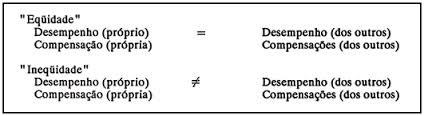 Teorias de Processo de Motivação
Teoria da Expectância: defende que um empregado estará motivado a se esforçar quando ele acredita que o seu esforço o levará a uma boa avaliação do desempenho e a recompensas na organização (bônus, premio, etc)

Tenta explicar a motivação individual num quadro de esforços-resultados

Focaliza três relações:
Teorias de Processo de Motivação
a) Relação entre esforço e desempenho: trabalho intenso levará a bom desempenho = EXPECTÂNCIA

b) Relação entre desempenho e recompensa:  bom desempenho no trabalho trará recompensas = INSTRUMENTALIDADE

c) Relação entre recompensas e objetivos pessoais:  a recompensa organizacional poderá satisfazer os objetivos ou necessidades pessoais = VALÊNCIA (valor atribuído pelo indivíduo às recompensas do trabalho)
Teoria da Expectância
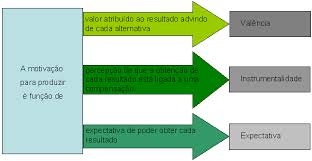 Motivação - Resumo
Três aspectos básicos que o administrador precisar utilizar para obter bom desempenho das pessoas

O conhecimento da Motivação Humana
A capacitação das pessoas
Ofertas de oportunidades e desafios
As dimensões do desempenho humano
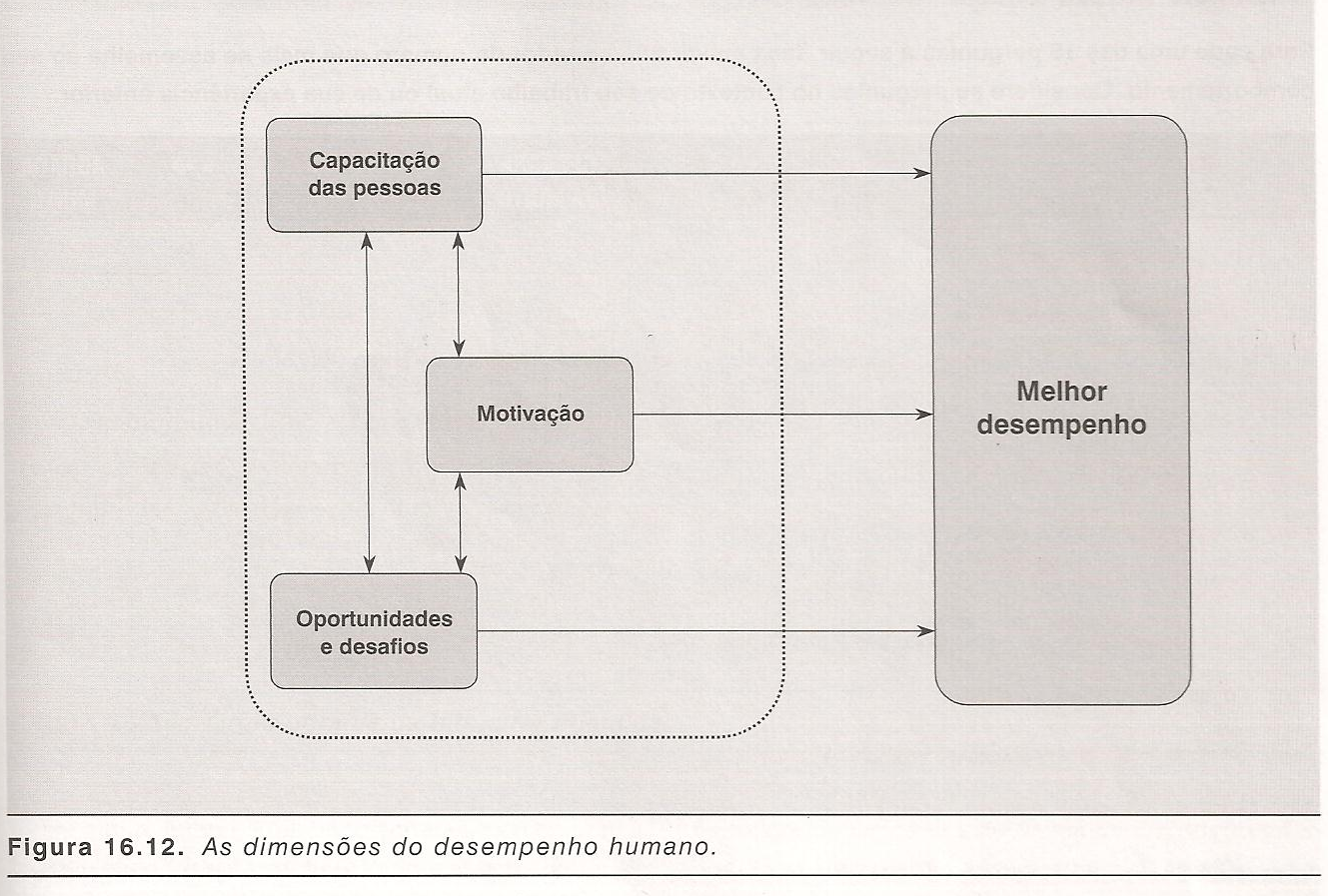 A dinâmica motivacional
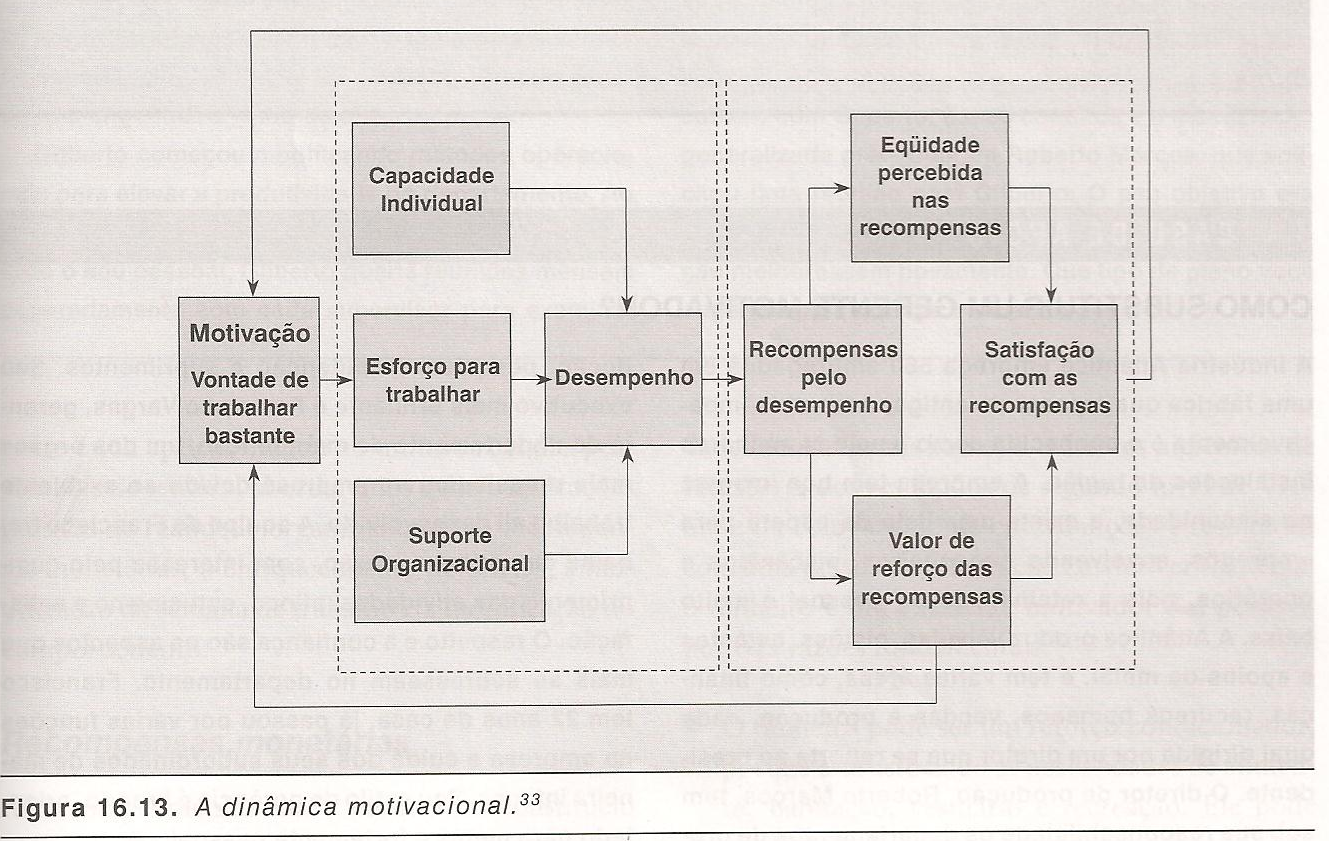 Aplicações práticas das Teoria Motivacionais
Principais aplicações práticas:

Recompensas monetárias
Enriquecimento de Tarefas
Flexibilização do horário de trabalho
Quem tem metas, tem uma direção, um caminho...
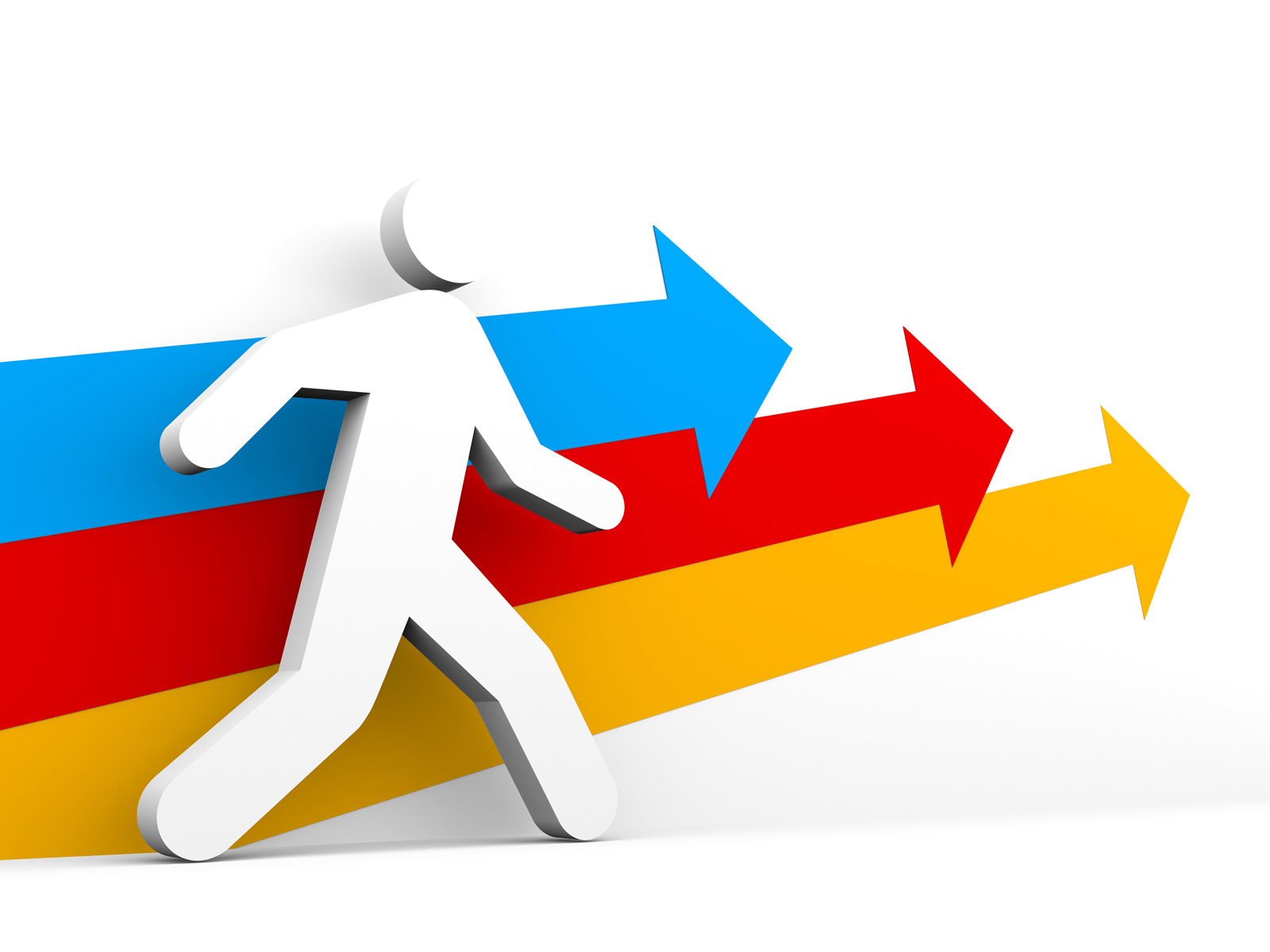 Tem um objetivo!!!
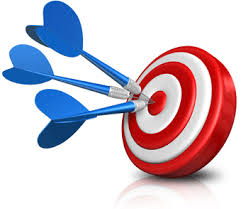 Quais são os seus sonhos?
Quais são suas metas para alcançar os seus sonhos?
Quem tem metas... sabe o que fazer para alcançá-las!
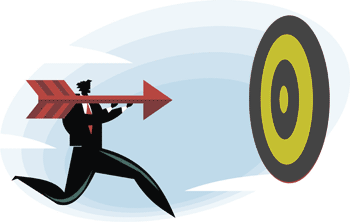 O que você precisa fazer?
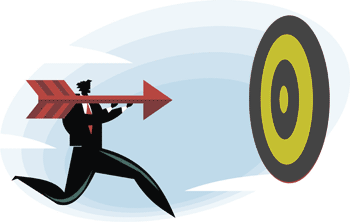 O pensamento é o princípio de tudo!“Querer é poder!”
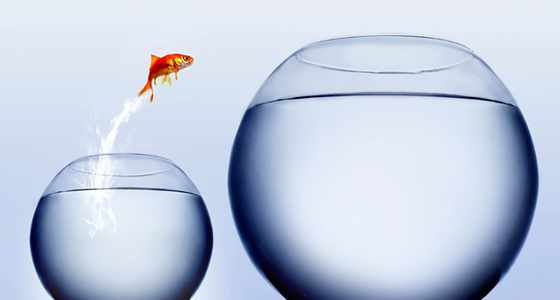